ESTIMULACIÓN COGNITIVA A TRAVÉS DE NUEVAS TECNOLOGÍAS
2024
“NUEVAS TECNOLOGÍAS”
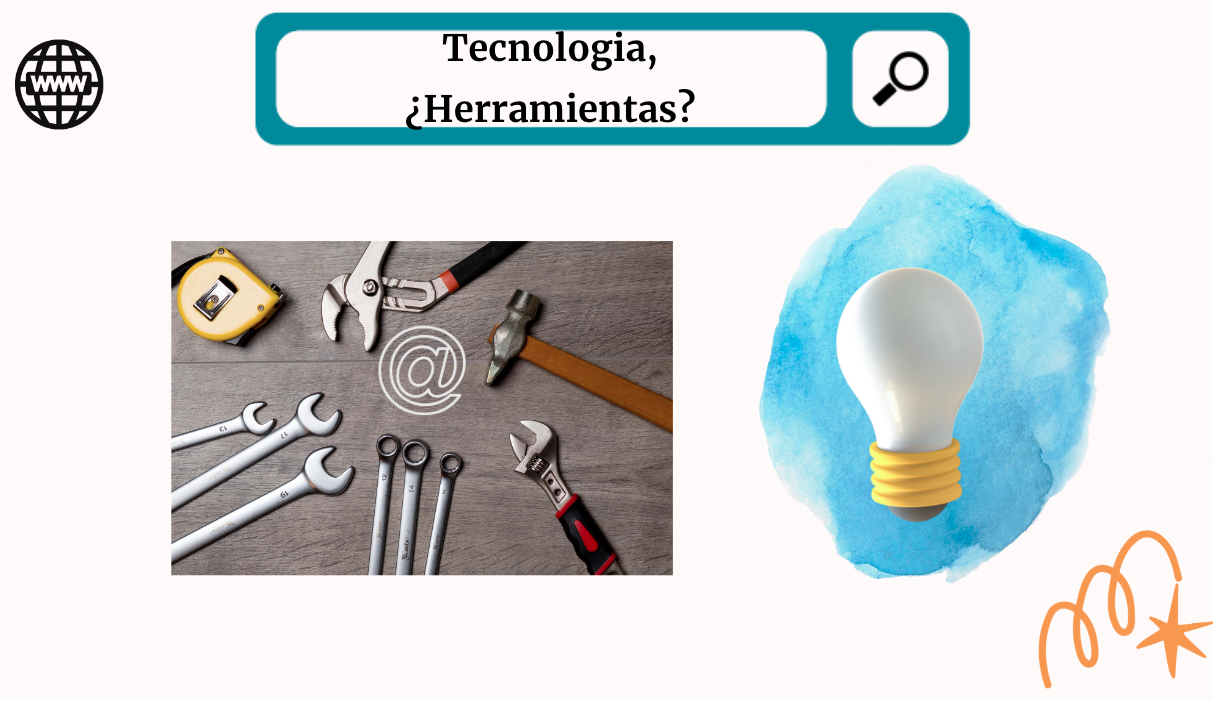 “Salud Neurocognitiva: Las TIC como herramientas”
Beneficios de entrenar el cerebro
Ayuda a generar más conexiones neuronales
Beneficios de entrenar el cerebro
Disminuye los niveles de estrés y ansiedad
Beneficios de entrenar el cerebro
Mejora la autoestima, la confianza y el bienestar.
Beneficios de entrenar el cerebro
Aumenta la autonomía y las relaciones sociales.
Beneficios de entrenar el cerebro
Ralentiza la aparición de procesos de enfermedades neurodegenerativas.
Beneficios de entrenar el cerebro
Mejora nuestras funciones cognitivas.
ESTIMULACIÓN COGNITIVA
ESTIMULACIÓN COGNITIVA
Conjunto de técnicas, ejercicios y actividades destinadas a prevenir, mantener, restaurar y compensar las capacidades mentales.

OBJETIVO: 

Enlentecimiento del deterioro cognitivo.
Mantenimiento de las capacidades preservadas.
“Funciones cognitivas.”
Procesos mentales que nos permiten llevar a cabo cualquier tarea.
“Funciones cognitivas.”
1 Orientación 
• Personal 
• Temporal 
• Espacial
“Funciones cognitivas.”
2 Gnosias. Recordar lo aprendido
• Visuales 
• Auditivas 
• Táctiles
 • Gustativas 
• Olfativas 
• Esquema corporal
“Funciones cognitivas.”
3 Atención 
• Velocidad de procesamiento 
• Sostenida 
• Selectiva 
• Alternante
“Funciones cognitivas.”
4 Funciones ejecutivas 
• Memoria de trabajo 
• Planificación 
• Razonamiento 
• Toma de decisiones 
• Estimación temporal
Y MUCHAS MÁS....
“Funciones cognitivas.”
5 Praxias (motora)
• Ideatorias 
• Faciales 
• Visoconstructivas
“Funciones cognitivas.”
6 Lenguaje 
• Expresión 
• Comprensión 
• Vocabulario 
• Denominación 
• Fluidez 
• Discriminación 
• Repetición 
• Lectura 
• Escritura
“Funciones cognitivas.”
7 Cognición social
“Funciones cognitivas.”
8 Habilidades visoespaciales 
• Relación espacial 
• Visualización espacial
“Funciones cognitivas.”
9 Memoria 
Semática 
    • Declarativa: Generales y personales
Episódica 
    • Procedimental. Automatizadas
Gracias
ESTIMULACIÓN COGNITIVA A TRAVÉS DE NUEVAS TECNOLOGÍAS
2024